ARTCademy“Academia de Artes y Artesanías”
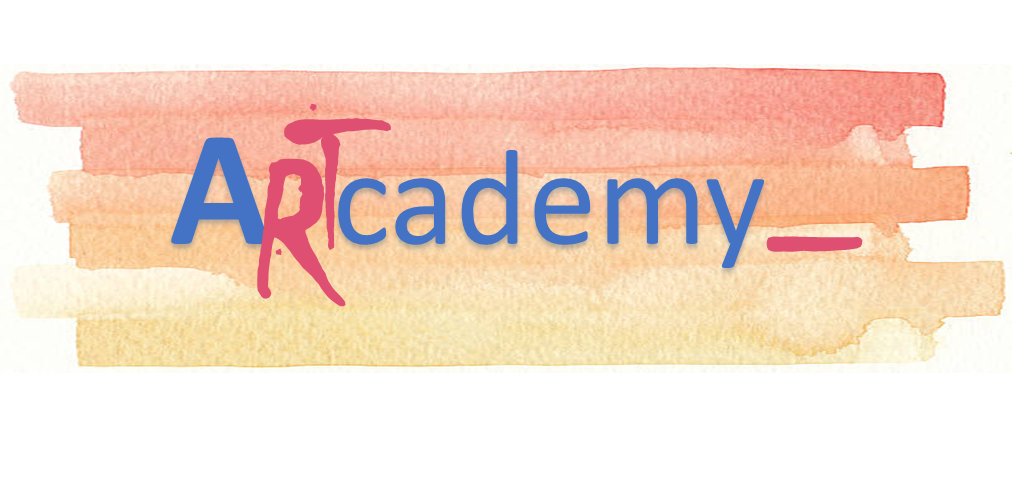 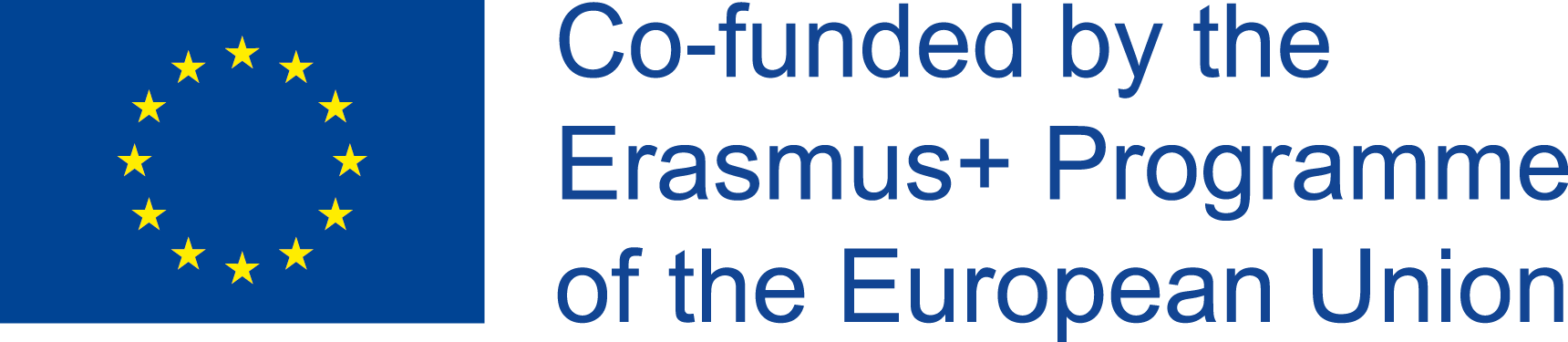 Módulo 1. SEGURIDAD Y RESOLUCIÓN DE PROBLEMAS CON NUESTROS DISPOSITIVOS
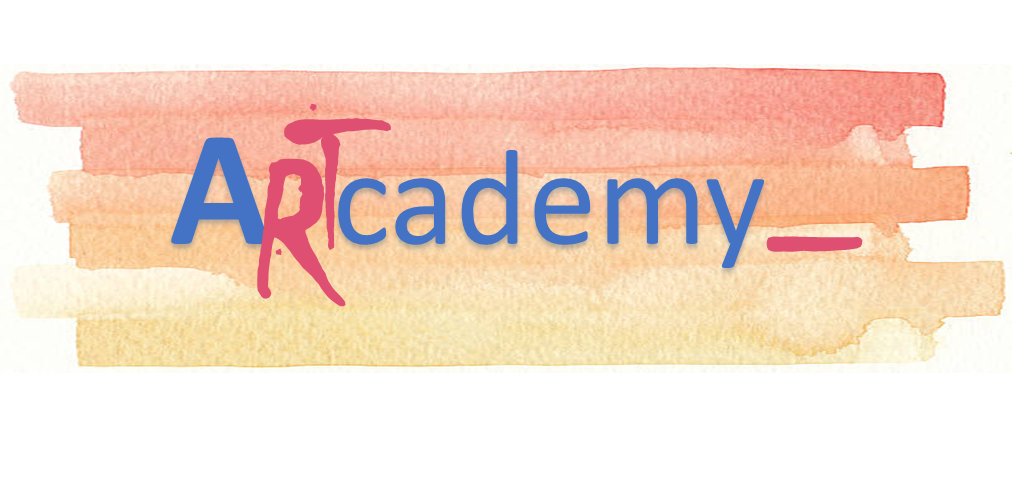 This Project has been funded with support from the European Commission. This publication reflects the views only of the author, and the Commission cannot be held responsible for any use which may be made of the information contained therein.
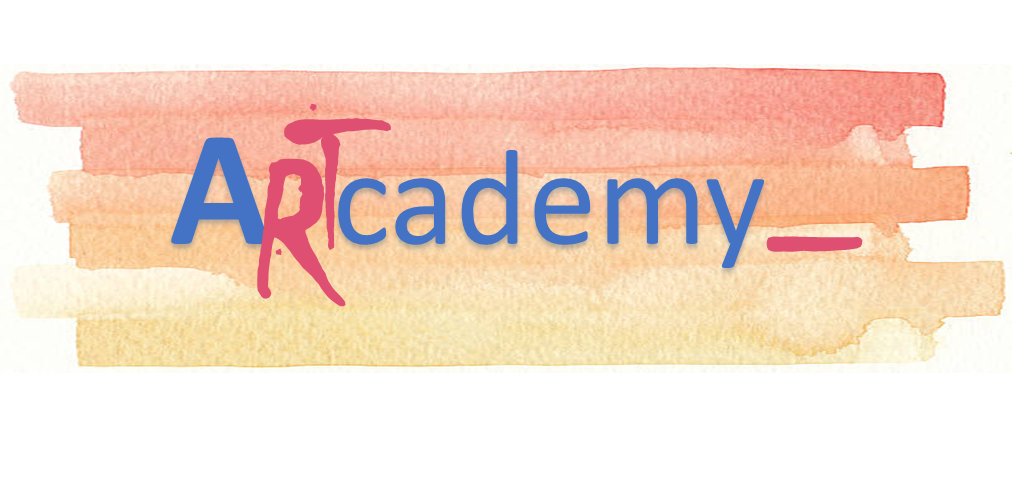 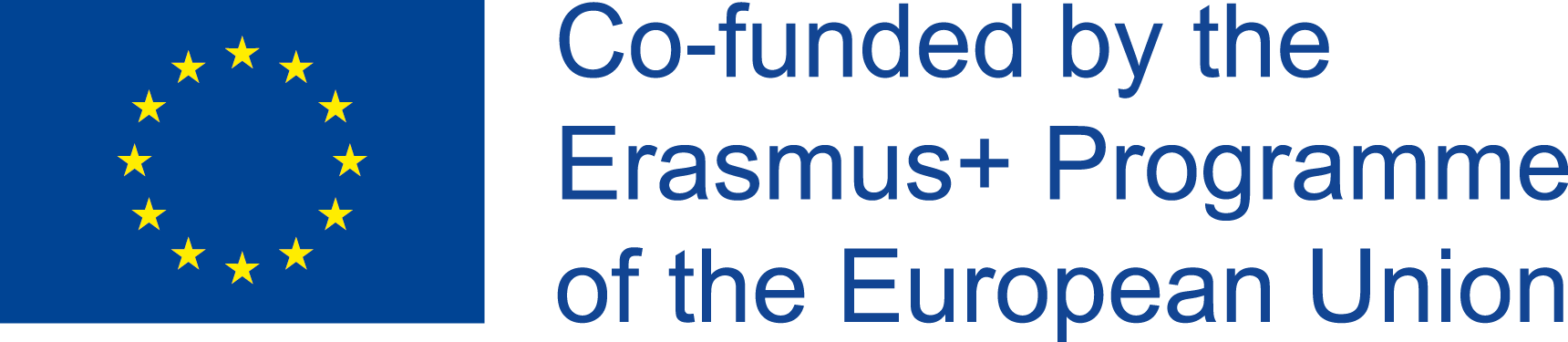 UNIDAD 1. SEGURIDAD
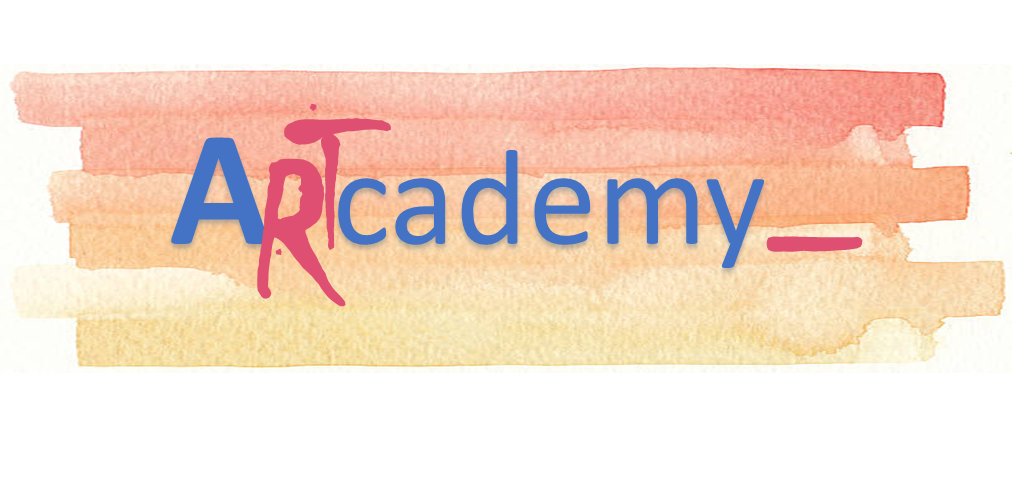 This Project has been funded with support from the European Commission. This publication reflects the views only of the author, and the Commission cannot be held responsible for any use which may be made of the information contained therein.
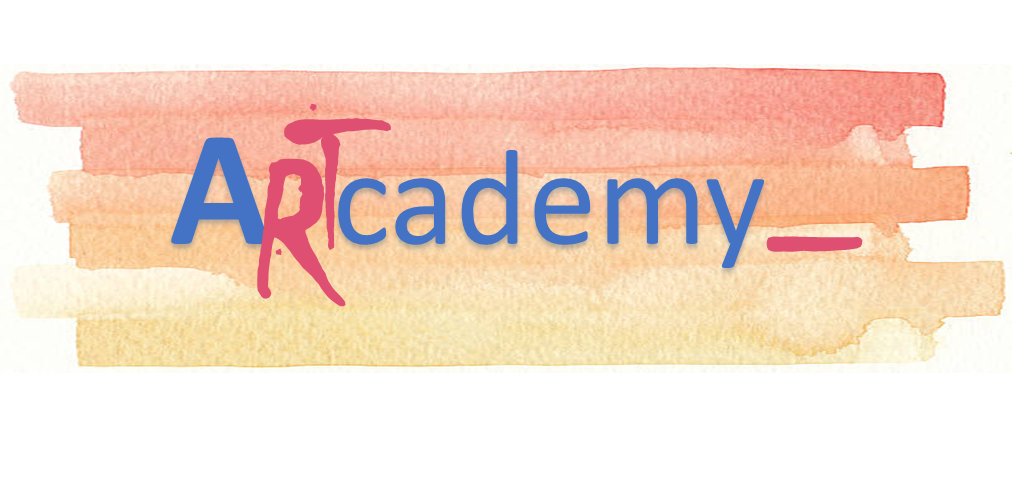 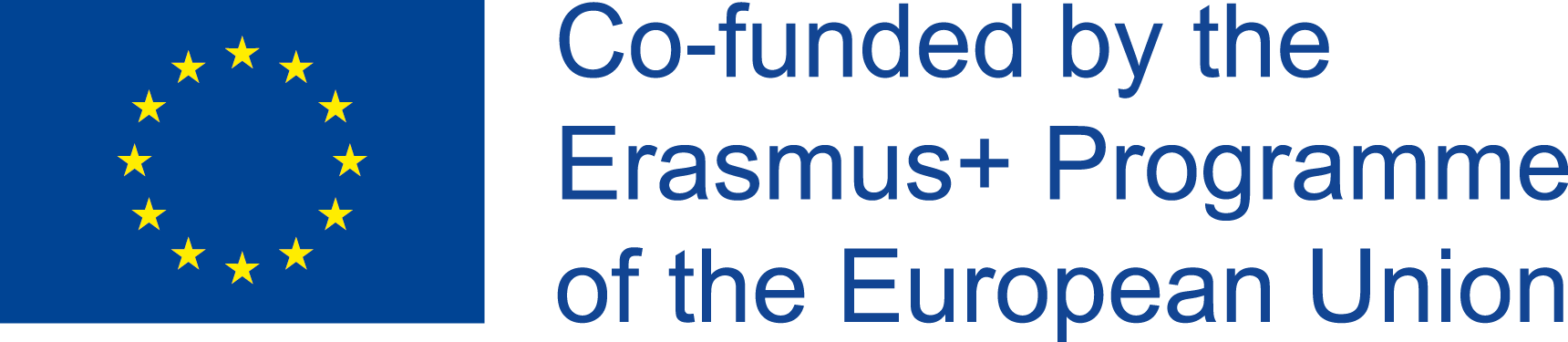 Unidad 1. SEGURIDAD
Protección de nuestros datos personales y privacidad
Usa contraseña de acceso para todos tus dispositivos, así dificultarás que puedan acceder de manera fácil a toda la información relativa a ti o a los productos que comercializas.
Estas contraseñas deben ser robustas, es decir, evita poner la fecha de tu Nacimiento o el nombre de tu mascota, intenta mezclar mayúsculas y minúsculas, números y algún carácter de los llamados extraños, como $ o #.
A la hora de usar el comercio electrónico, si necesitas comprar algún tipo de materia prima para tu actividad, por ejemplo, accede siempre a páginas seguras (https) y no realices nunca ningún pago en ningún otro caso.
Evita también realizar pagos en hoteles, bares o restaurantes, donde el wifi no puede ser todo lo Seguro que se pudiera suponer. Hazlo sólo cuando sepas que la conexión wifi es de total confianza.
.
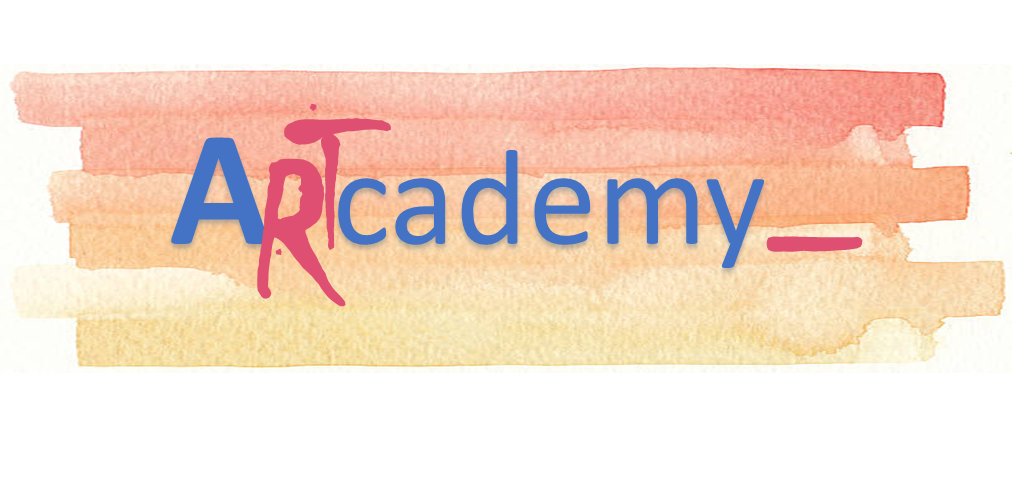 This Project has been funded with support from the European Commission. This publication reflects the views only of the author, and the Commission cannot be held responsible for any use which may be made of the information contained therein.
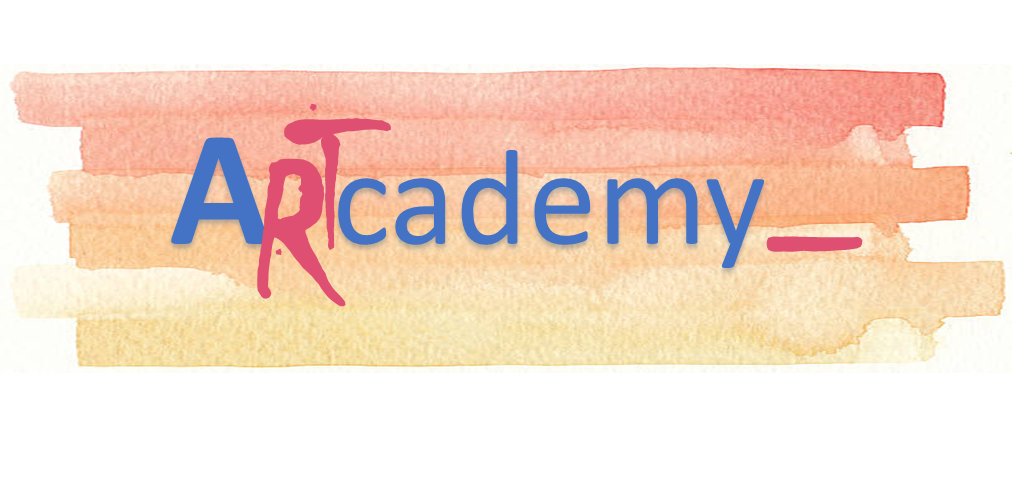 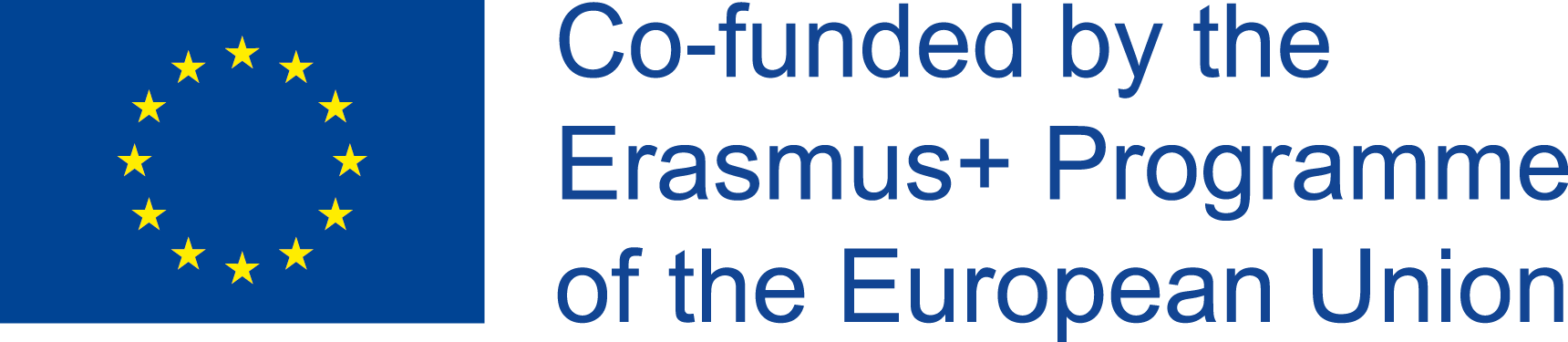 Unidad 1. SEGURIDAD
Protección de nuestros datos personales y privacidad
Nunca, nunca des información personal que te pidan desde un correo de email o desde una llamada telefónica. Si crees que la llamada puede ser auténtica, llama tú al teléfono oficial de la compañía, y pregúntales si están haciendo algún tipo de campaña telefónica solicitando información personal a los usuarios.
Otra opción válida para proteger nuestra información personal o de nuestros productos, es encriptar la información que enviamos por correo electrónico. Últimamente ha habido muchos avances en este sentido, y existen diversos programas que permiten, mediante distintos algoritmos matemáticos, encriptar y desencriptar mensajes para evitar que la información llegue a las personas equivocadas.
Muy importante también, hacer copias de seguridad de la información que almacenamos en nuestros dispositivos. Así evitaremos perder, por ejemplo, los contactos de nuestra agenda, las fotos de alta calidad que hemos hecho de los productos que comercializamos, o documentación relevante personal o de nuestro negocio.
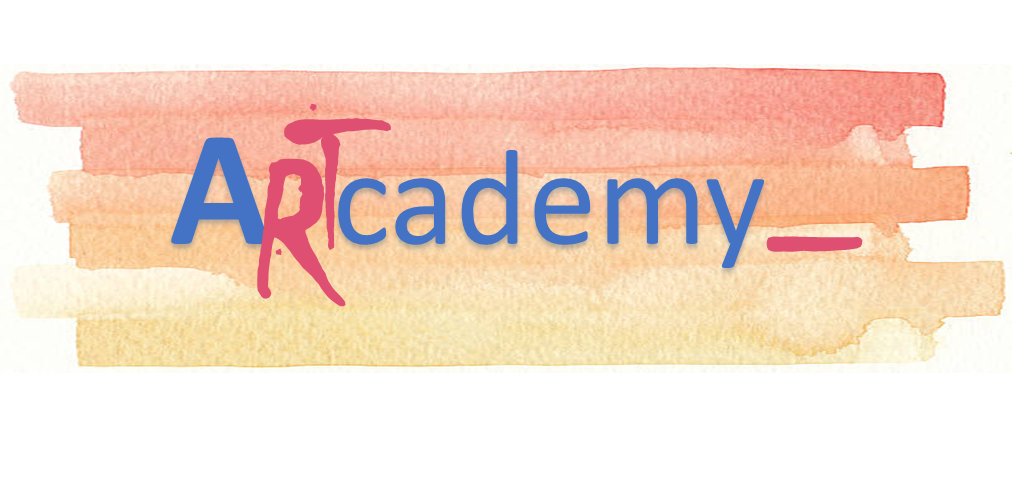 This Project has been funded with support from the European Commission. This publication reflects the views only of the author, and the Commission cannot be held responsible for any use which may be made of the information contained therein.
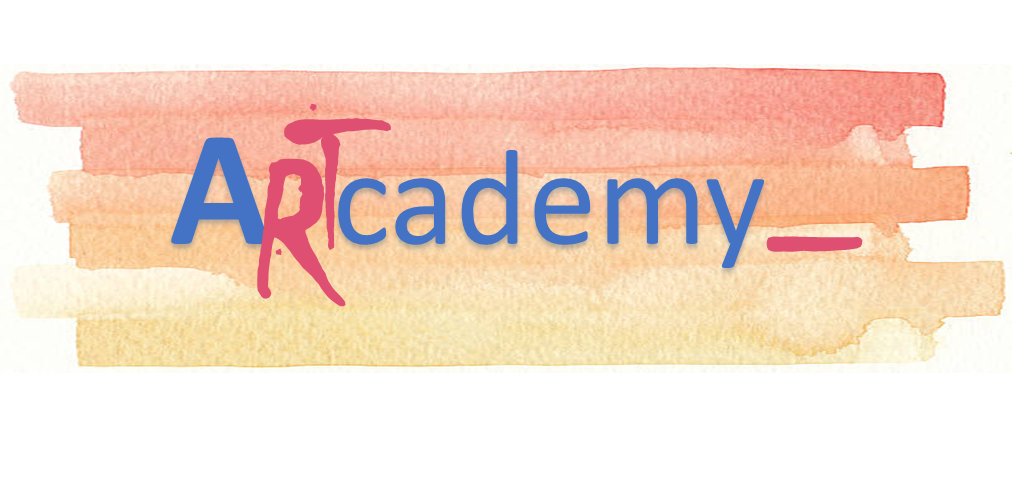 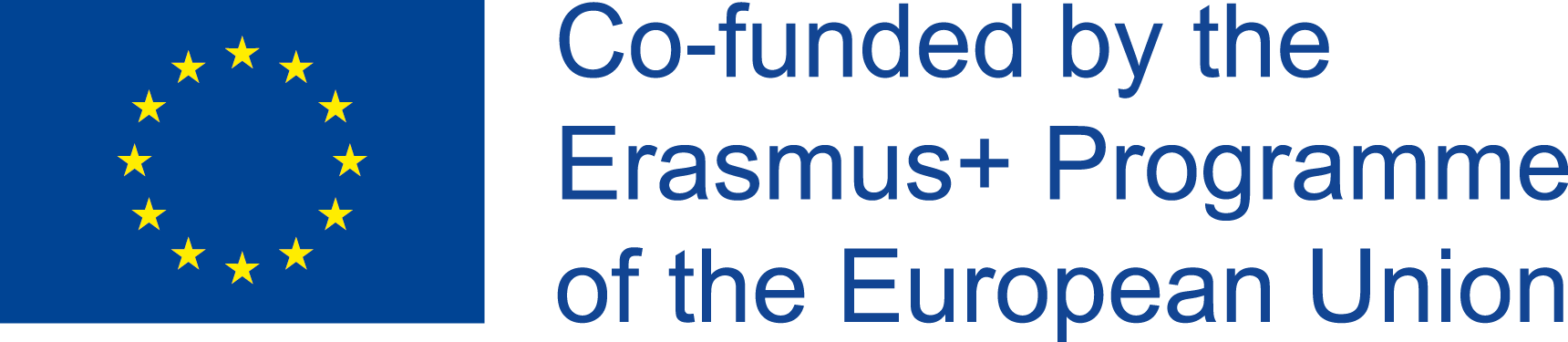 Unidad 1. SEGURIDAD
Protección de nuestros datos personales y privacidad
Otra opción viable es guardar la información en la nube. Tiene como ventaja que no estás almacenando la información en tu móvil o en tu ordenador, y si en algún momento se vieran comprometidos los datos de tu dispositivo, toda tu información de relevancia está almacenada externamente y la tienes accesible de forma rápida y fácil.
No almacenes las contraseñas de seguridad en tus dispositivos, si alguien accediera a esos datos en tu ordenador es como si tuviera las llaves de tu casa o de tu coche.
En las redes sociales, personaliza la información que compartes con el resto de usuarios.  Es muy importante no dejarlo todo en abierto para que cualquiera pueda saber dónde vives, tu fecha de nacimiento o donde trabajas. También es muy importante vigilar tu reputación online. 
Verifica tus configuraciones de privacidad con frecuencia, ya que suelen cambiar a menudo en las redes sociales y va a ser necesario ajustarlas a las nuevas cláusulas.
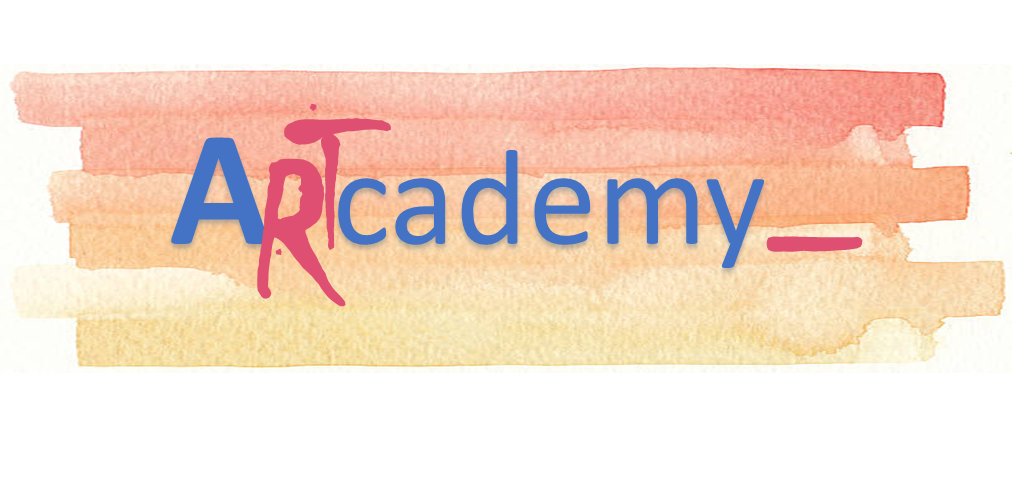 This Project has been funded with support from the European Commission. This publication reflects the views only of the author, and the Commission cannot be held responsible for any use which may be made of the information contained therein.
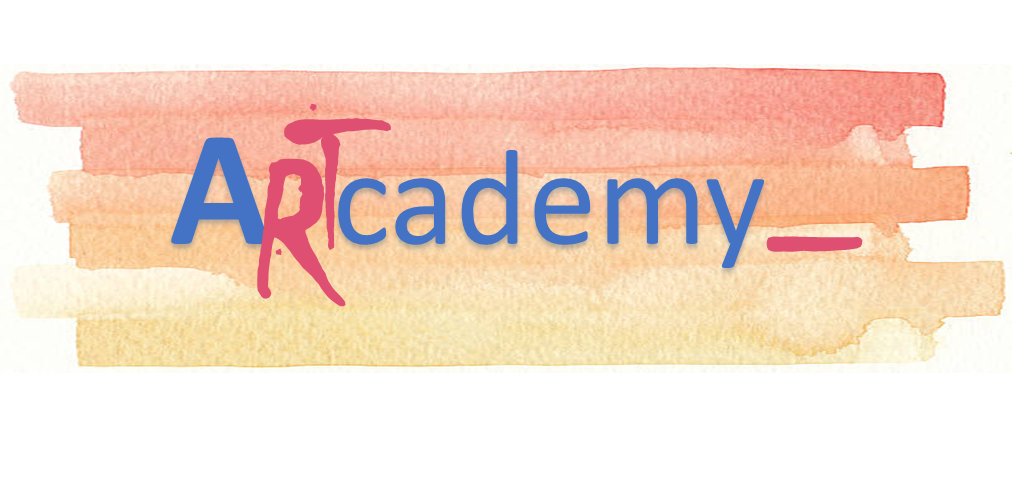 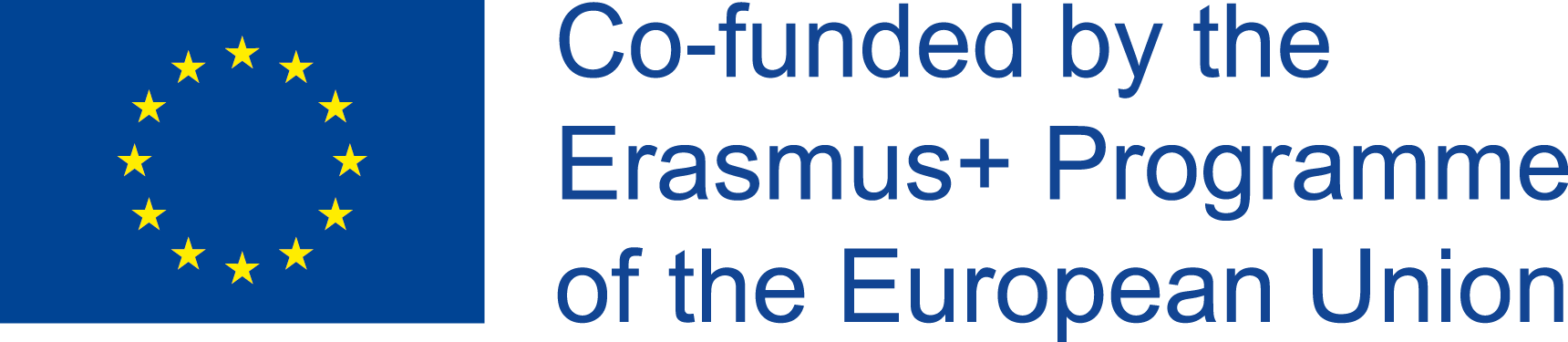 Unidad 1. SEGURIDAD
Protección de nuestros datos personales y privacidad
No aceptes a cualquiera en tus redes sociales, es muy bonito decir que tienes muchos amigos, pero en realidad no los conoces ni a ellos ni a sus intenciones. Si aun así, quieres tener muchos “amigos”, crea distintos grupos para distinguir a los amigos que conoces de verdad, con los que compartirás tus experiencias, y los otros “amigos”. Otra solución es crear distintos perfiles y usarlos de distinta manera para evitar posibles problemas.
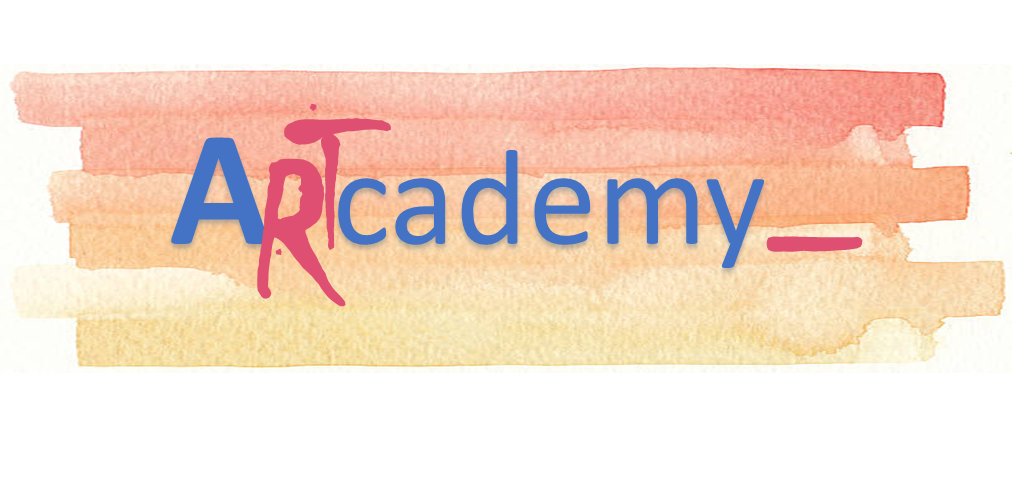 This Project has been funded with support from the European Commission. This publication reflects the views only of the author, and the Commission cannot be held responsible for any use which may be made of the information contained therein.
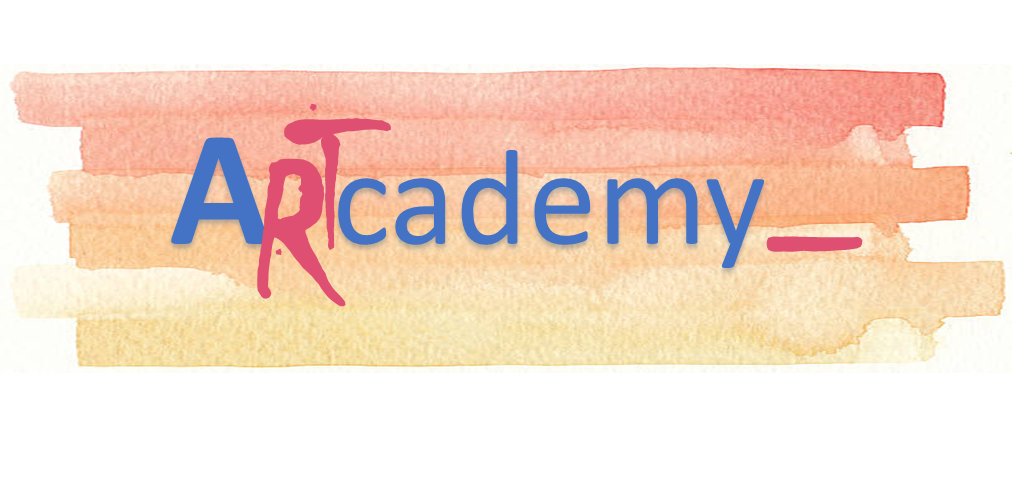 Protección de dispositivos
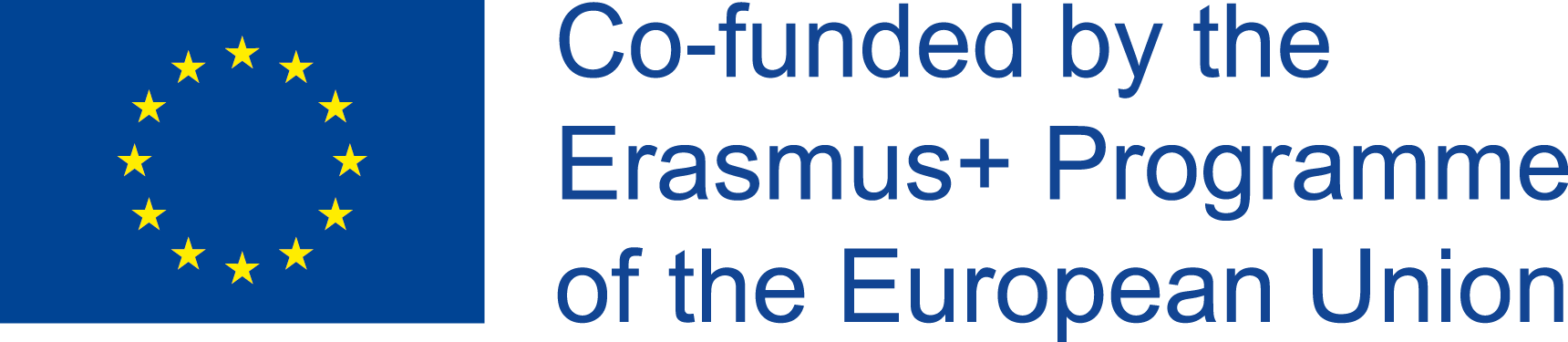 Unidad 1. COMUNICACIÓN
Actualiza tus programas para evitar ser objetivo de hackers, normalmente los programas que tienes instalados en tu ordenador ofrecen actualizaciones para ofrecer mejoras que cubren las deficiencias que los autores de los programas van encontrando. Actualiza siempre que puedas, y si es posible automatiza estas actualizaciones, así evitarás estar pendiente de si hay alguna nueva actualización o no.
Usa un antivirus y un firewall o cortafuegos. Esto evitará que se infiltren e instalen en nuestro ordenador virus y programas espía
Ten cuidado a la hora de abrir ficheros adjuntos que te lleguen vía email o vía WhatsApp, por ejemplo, sobre todo si son de fuentes desconocidas. Es fácil que puedan infectar el dispositivo desde el que acabas de abrir el fichero con algún tipo de malware.
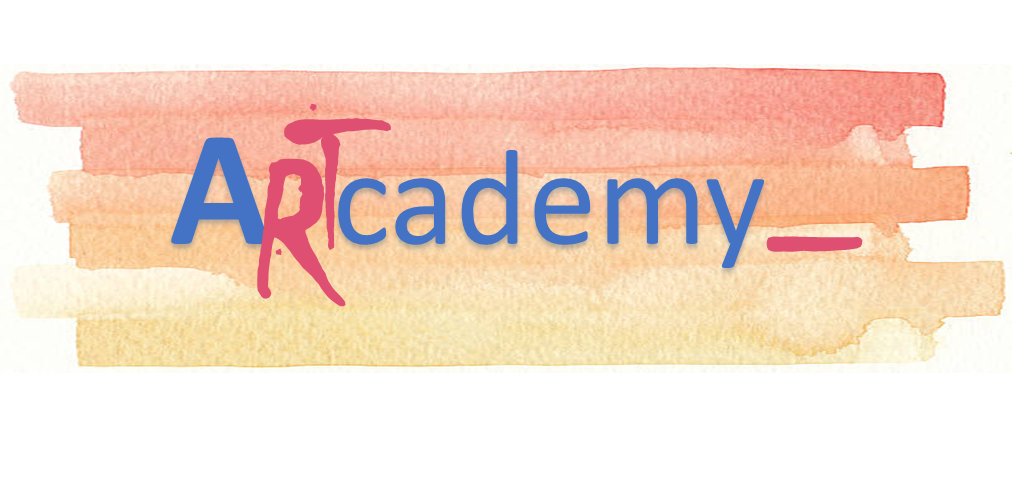 This Project has been funded with support from the European Commission. This publication reflects the views only of the author, and the Commission cannot be held responsible for any use which may be made of the information contained therein.
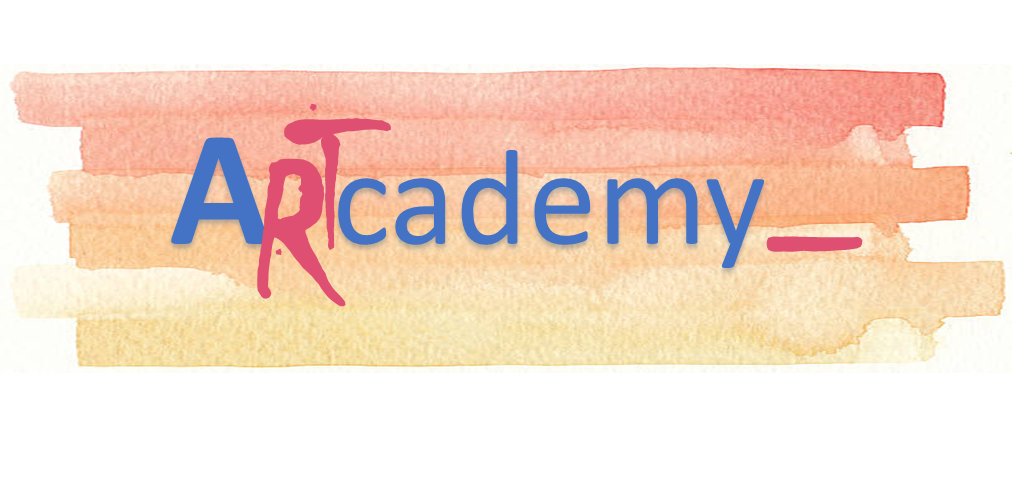 Protección de dispositivos
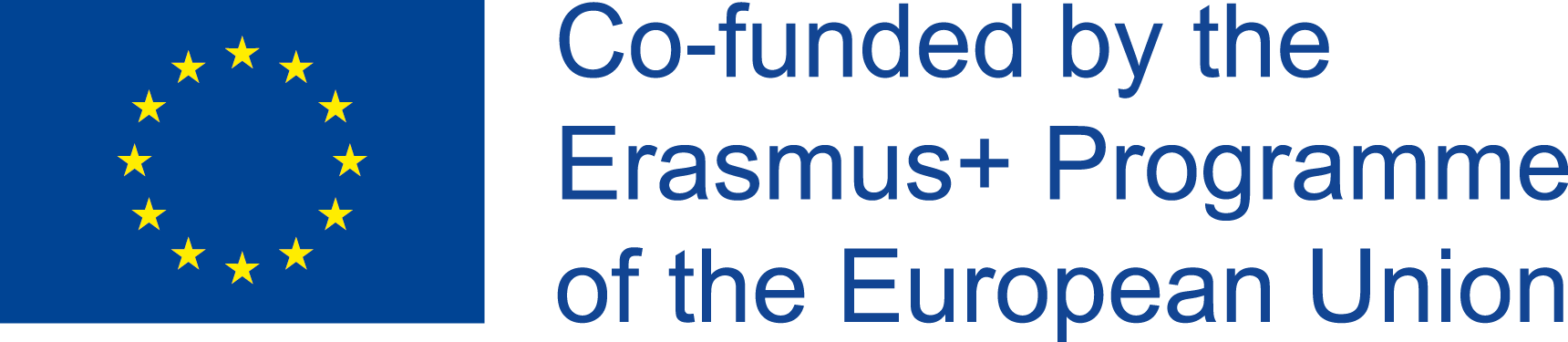 Unidad 1. COMUNICACIÓN
Muy importante también tener instalados y usar programas anti malware que detecten programas maliciosos que no detectan los antivirus. Por ejemplo, el Malware bytes Anti-Malware, lo podéis encontrar en la dirección https://www.malwarebytes.com/. Tiene una versión gratuita y otra de pago.
Si cambias de dispositivo, asegúrate que no dejas información personal delicada en  el disco duro de tu antiguo dispositivo. Desmagnetízalo, tritúralo o utiliza programas para eliminar la información existenten en el disco duro de  tu antiguo dispositivo.  Otra opción es devolverlo a la configuración de origen, para que nadie pueda acceder a la información que almacenaban.
Una vez que terminemos de usar nuestro dispositivo, es aconsejable apagarlo para  evitar accesos no autorizados.
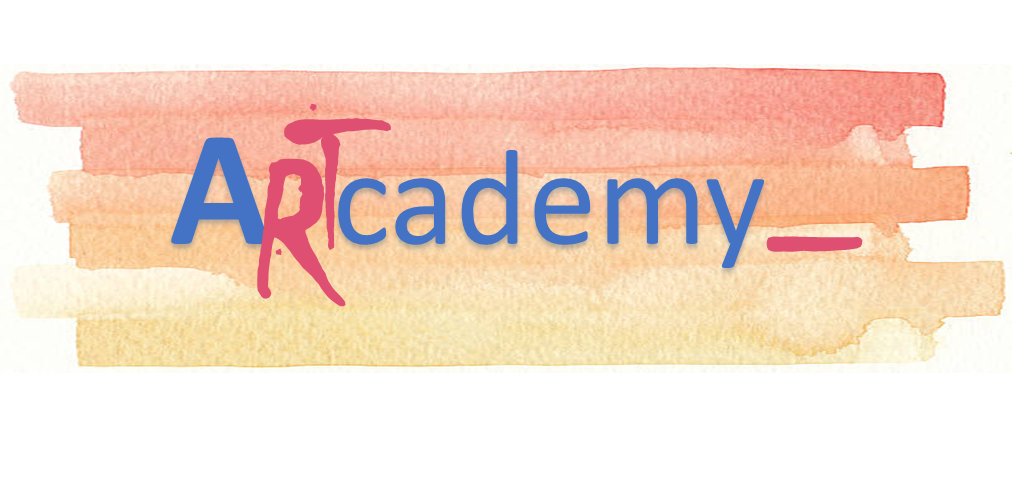 This Project has been funded with support from the European Commission. This publication reflects the views only of the author, and the Commission cannot be held responsible for any use which may be made of the information contained therein.
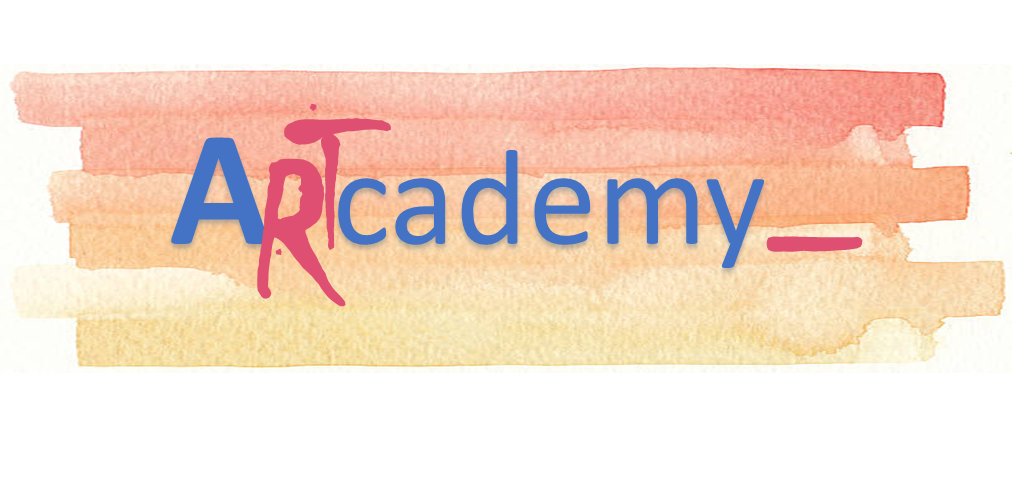 Protección de dispositivos
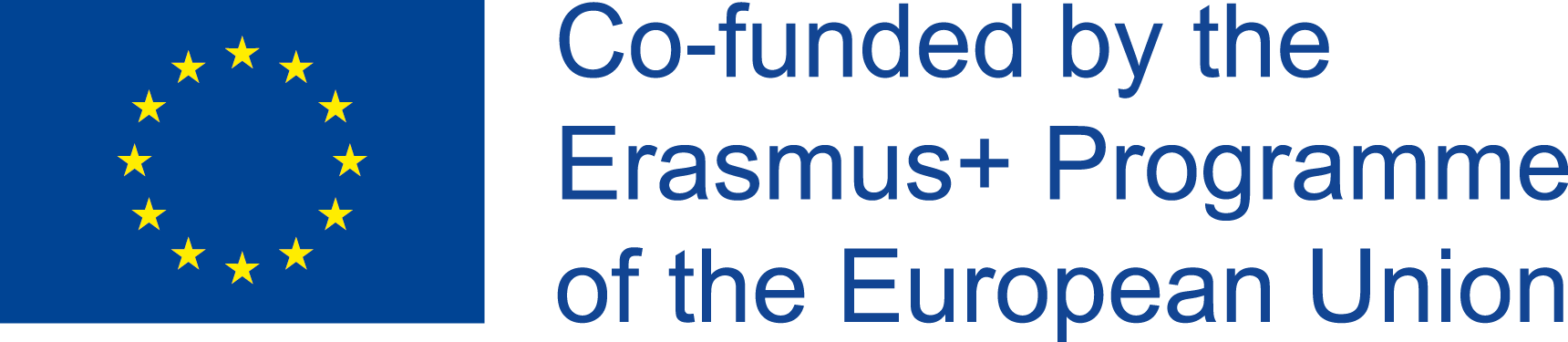 Unidad 1. COMUNICACIÓN
Activa la localización remota de tu dispositivo. En caso de pérdida o robo, podrás desde otro de tus dispositivos, siempre que siga encendido, saber la ubicación exacta de este. 
Desactivar el bluetooth si no lo vamos a usar. Aunque ofrece numerosas ventajas, tambien abre la puerta a distintas vulnerabilidades que pueden afectar al rendimiento de nuestros dispositivos. No basta con ponernos en modo invisible, para estar completamente seguros, la mejor opción es apagar completamente nuestra conexión por bluetooth.
Bloquear nuestros dispositivos tras un tiempo sin usarlos. La mayoría de las tablets y móviles tienen la opción de bloquearse al pasar un cierto tiempo sin usarse. Esto ayuda a que si por ejemplo perdemos nuestro dispositivo, al necesitarnos para desbloquearlo nuevamente, nadie pueda acceder a nuestra información personal.
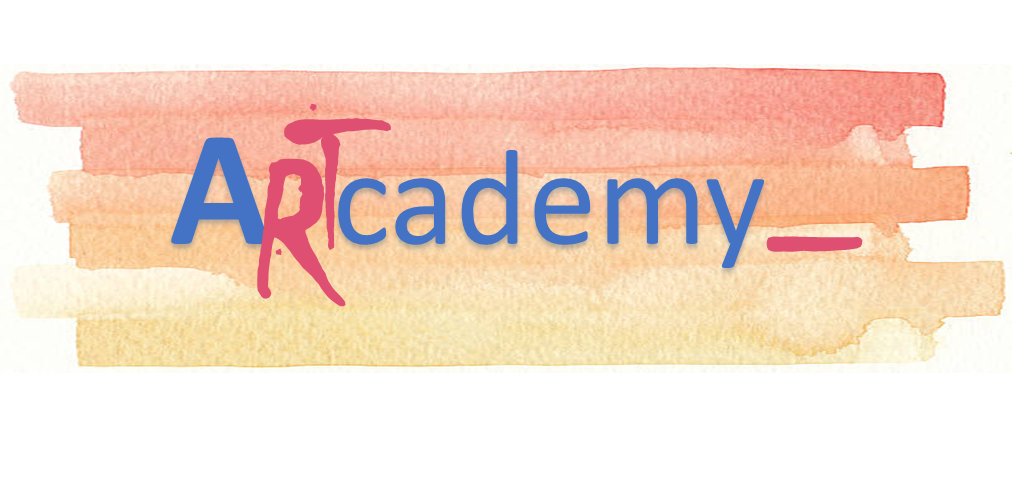 This Project has been funded with support from the European Commission. This publication reflects the views only of the author, and the Commission cannot be held responsible for any use which may be made of the information contained therein.
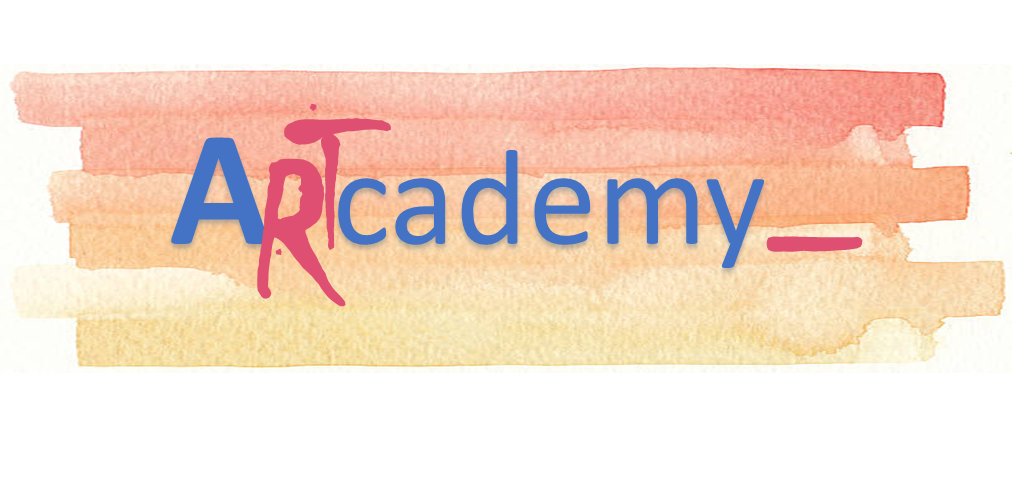 Protección de dispositivos
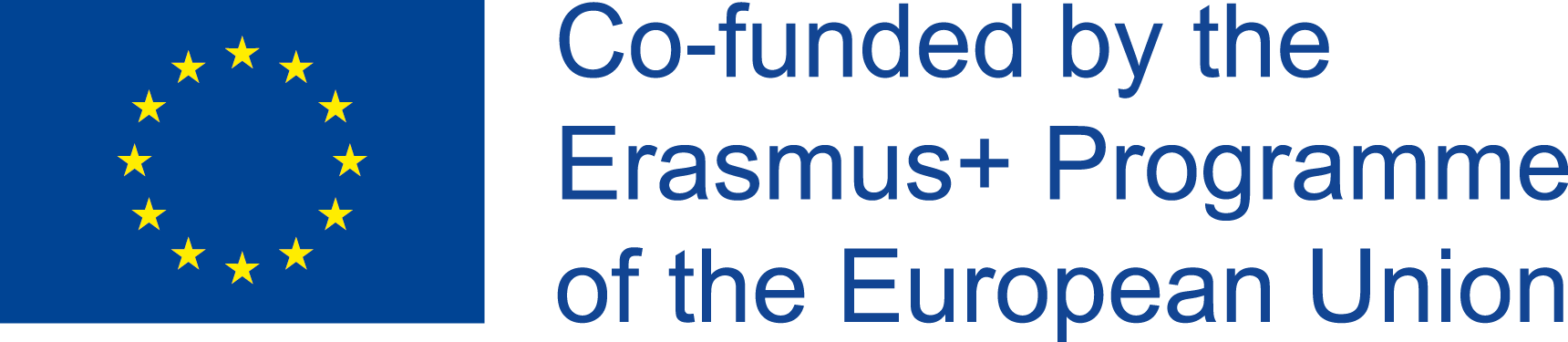 Unidad 1. COMUNICACIÓN
Mucho cuidado con las app que instalamos. No sólo pueden ralentizar nuestro dispositivo, sino que además en segundo plano puedes estar accediendo a nuestra información personal o incluso compartiendo nuestra ubicación personal usando el GPS de nuestro móvil o tablet. 
Si cualquier empresa en la que tengamos un perfil o una cuenta sufre cualquier tipo de ataque, lo primero de todo es cambiar nuestra contraseña de acceso. A partir de ahí, lo siguiente es verificar si nos podemos ver afectados o si nuestros datos se  han podido ver comprometidos. Si tenemos en esa plataforma algun dato delicado, como datos de cuentas bancarias, ponernos en contacto inmediatamente con nuestra entidad bancaria, y si es necesario, anular nuestras tarjetas y solicitar una nueva. Automáticamente esas cuentas dejarán de estar activas y no podrán ser usadas de forma fraudulenta.
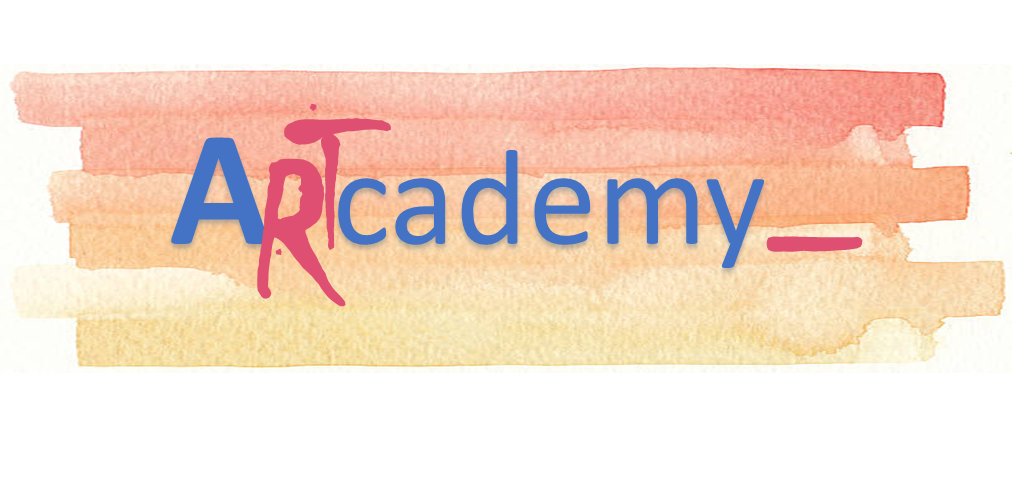 This Project has been funded with support from the European Commission. This publication reflects the views only of the author, and the Commission cannot be held responsible for any use which may be made of the information contained therein.
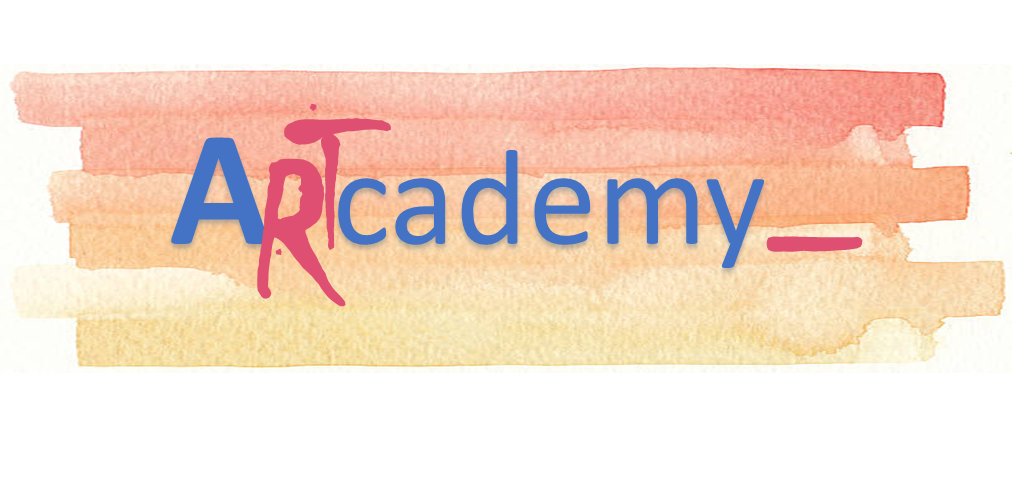 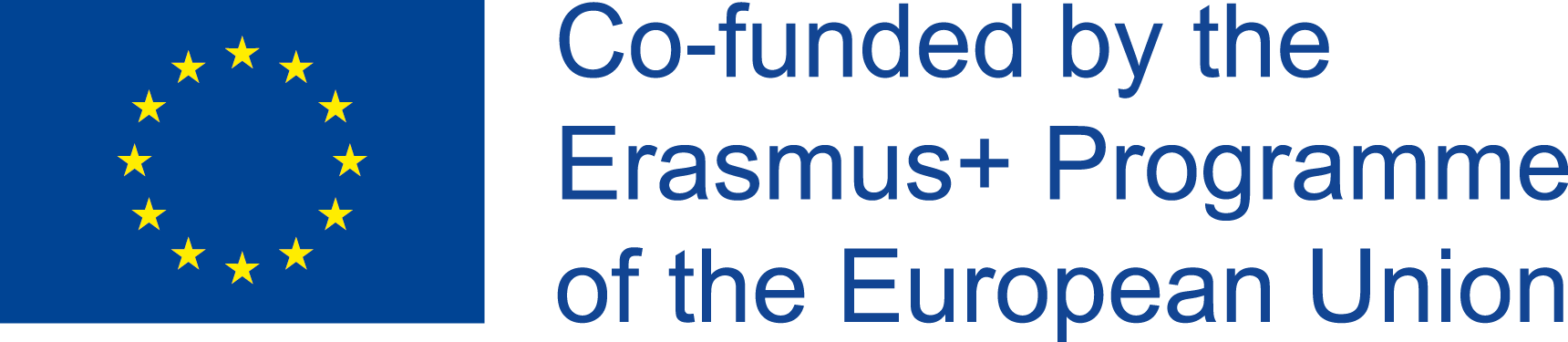 UNIDAD 2. RESOLUCIÓN DE PROBLEMAS TÉCNICOS
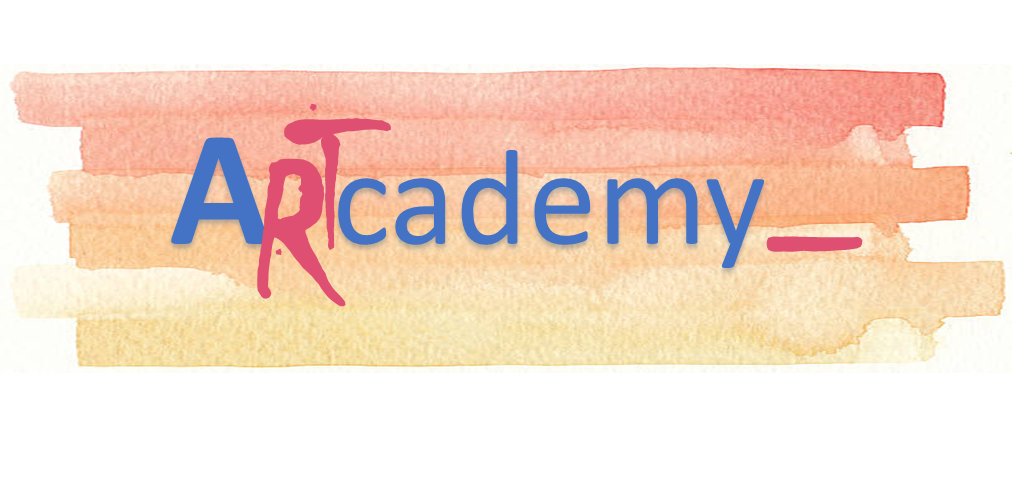 This Project has been funded with support from the European Commission. This publication reflects the views only of the author, and the Commission cannot be held responsible for any use which may be made of the information contained therein.
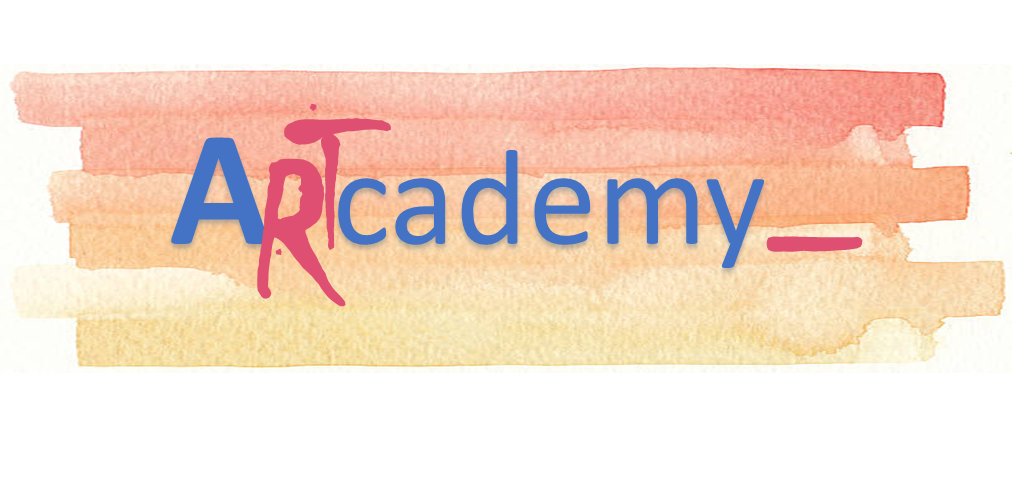 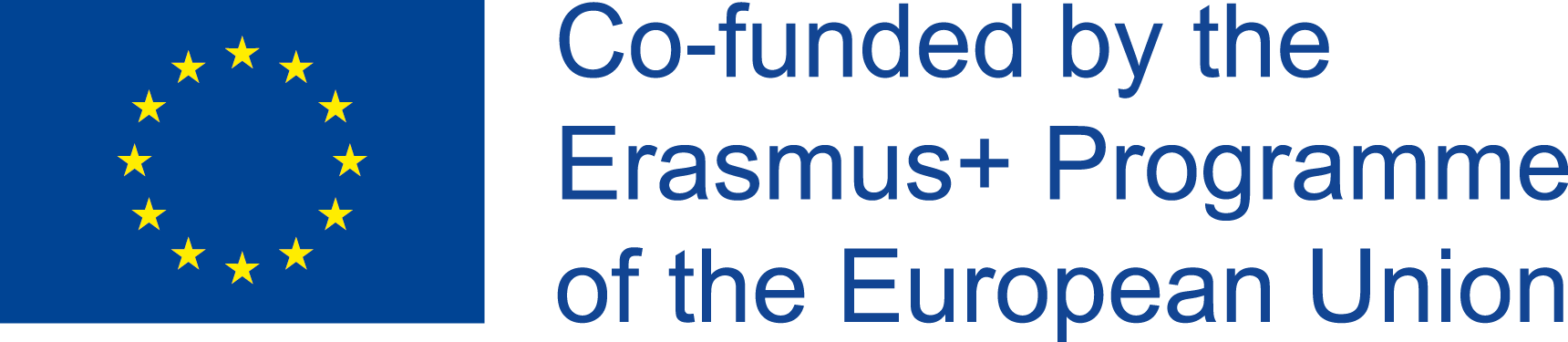 Unidad 2. RESOLUCIÓN DE PROBLEMAS TÉCNICOS
Identificar las necesidades y las respuestas tecnológicas
Cuando intentamos comercializar nuestros productos de artesanía o nuestros servicios como artesanos, es fácil encontrarnos con distintos problemas de tipo técnico. Vamos a obviar los problemas básicos, y enumerar otra serie de problemas que nos podemos encontrar y como solucionarlos.

El primer asunto que tenemos que dilucidar es como vender o comercializar nuestros productos en internet. Tenemos que decidir entre plataformas CMS como WordPress o Joomla, o una tienda online o catálogo de productos a medida. Si buscamos la manejabilidad y el control de todo a nuestro gusto, la opción evidente es la programación a medida. Pero si buscamos la rapidez y el ahorro, entonces nuestra decisión será optar por una aplicación software para crear y gestionar páginas web (y sus contenidos).  

Actualmente el 31.7 de las páginas web de todo internet están hechas con WordPress. Joomla, el Sistema siguiente, le sigue de lejos con un 3.1%.
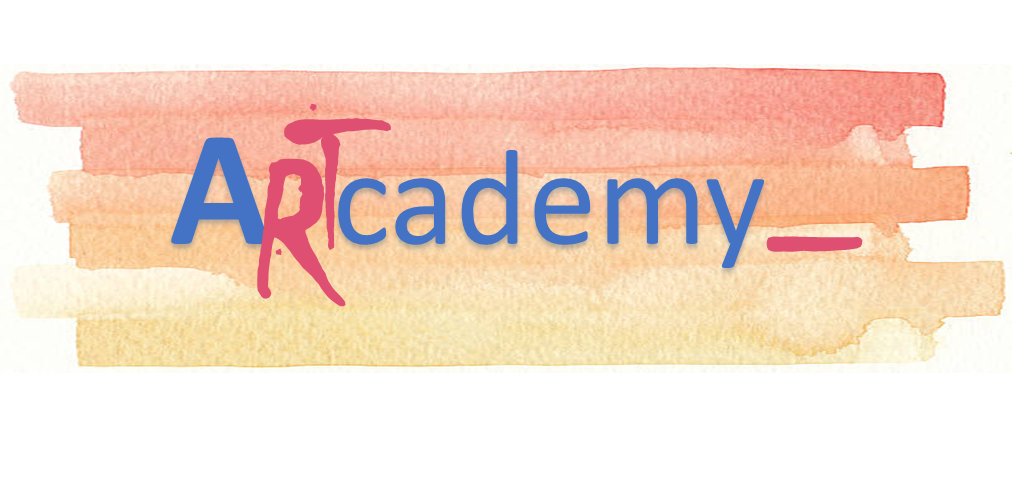 This Project has been funded with support from the European Commission. This publication reflects the views only of the author, and the Commission cannot be held responsible for any use which may be made of the information contained therein.
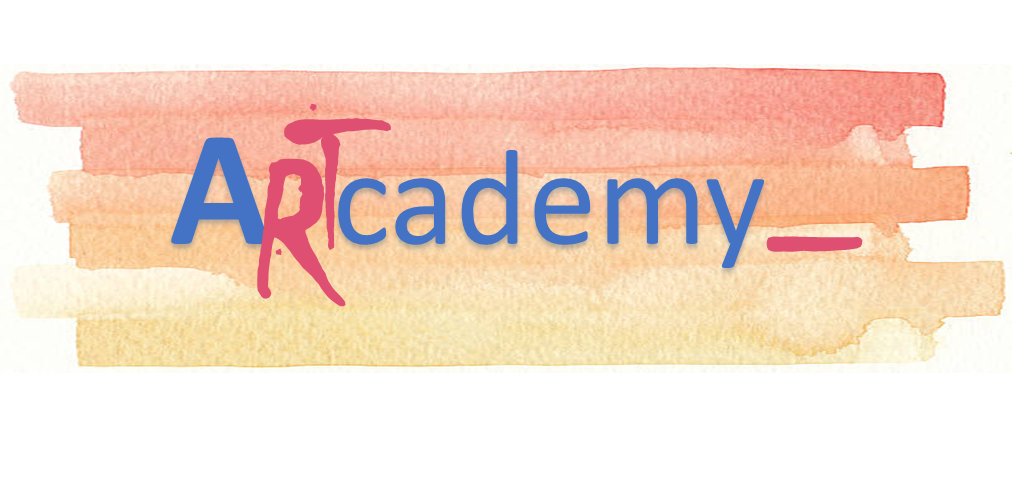 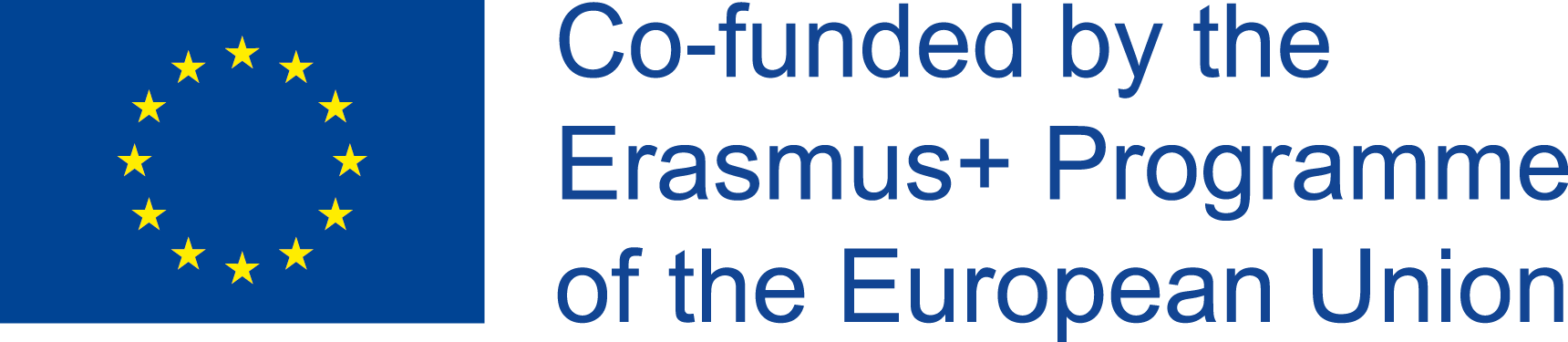 Unidad 2. RESOLUCIÓN DE PROBLEMAS TÉCNICOS
Identificar las necesidades y las respuestas tecnológicas
Pero esta no es la panacea, elegir un Sistema como Wordpress, por ejemplo, necesita tener alguien con experiencia y conocimientos suficientes para manejar el panel de configuración, podemos ser nosotros mismos, incluso. 

Otro problema evidente en el E-commerce es que WordPress funciona con todo tipo de plantillas, pero una vez que elijamos una, la que mejor se pueda adaptar a nuestras necesidades, podemos encontrarnos con que nuestra plantilla no puede hacer determinadas cosas o mostrar nuestros productos como queremos, o que para hacerlas hay que comprar la plantilla. No son muy caras, pero ya estamos incrementando la inversión. 

Otro problema delicado es el tema de los hackeos, no es lo mismo hackear una web hecha a medida, que otra realizada con Wordpress. Si se localiza un fallo de seguridad en WordPress, que se encuentran cada cierto tiempo, está claro que todas las webs realizadas con WordPress son vulnerables a ese fallo de seguridad. Por eso es muy importante tener siempre actualizada nuestra versión de WordPress y tener una copia de seguridad siempre actualizada de nuestra web y nuestros contenidos.  Para haceros una idea de lo fácil que es hackear una web realizada en WordPress, en Internet es fácil encontrar tutoriales donde se indica paso a paso como hackear una web hecha con Wordpress.
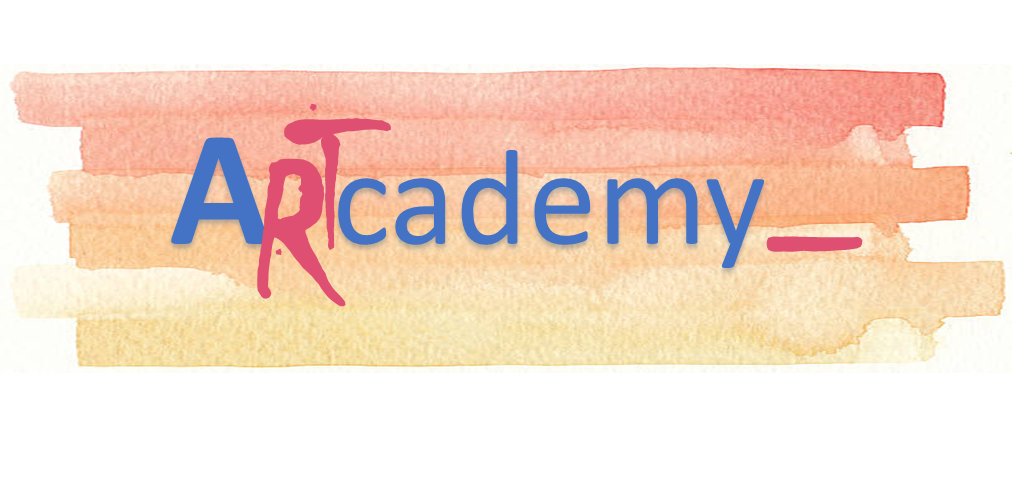 This Project has been funded with support from the European Commission. This publication reflects the views only of the author, and the Commission cannot be held responsible for any use which may be made of the information contained therein.
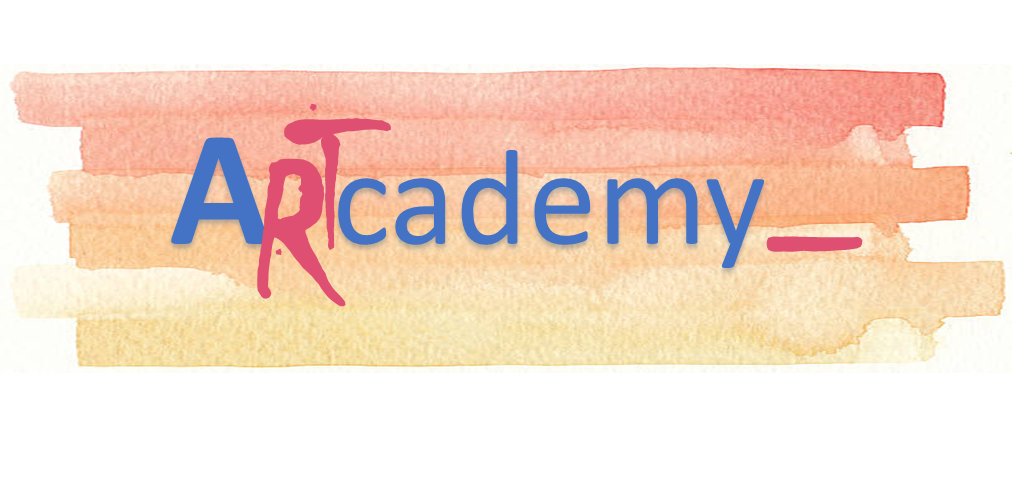 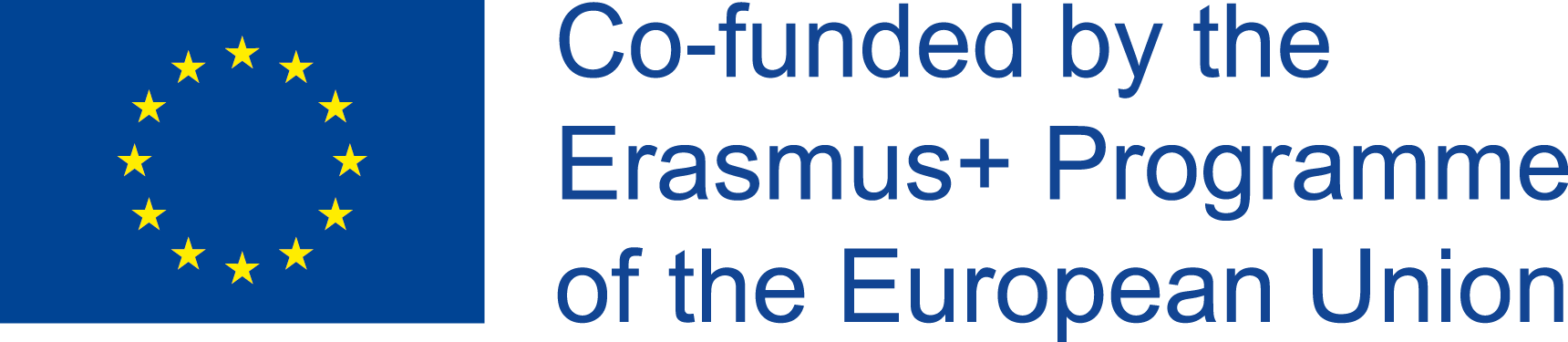 Unidad 2. RESOLUCIÓN DE PROBLEMAS TÉCNICOS
Identificar las necesidades y las respuestas tecnológicas
Otro problema son las actualizaciones de plugins o del propio Wordpress, el problema más serio con el que nos podemos encontrar trabajando con CMS es la llamada WSoD (White screen of death)
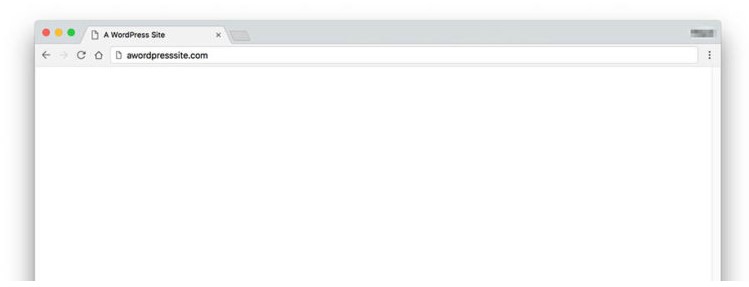 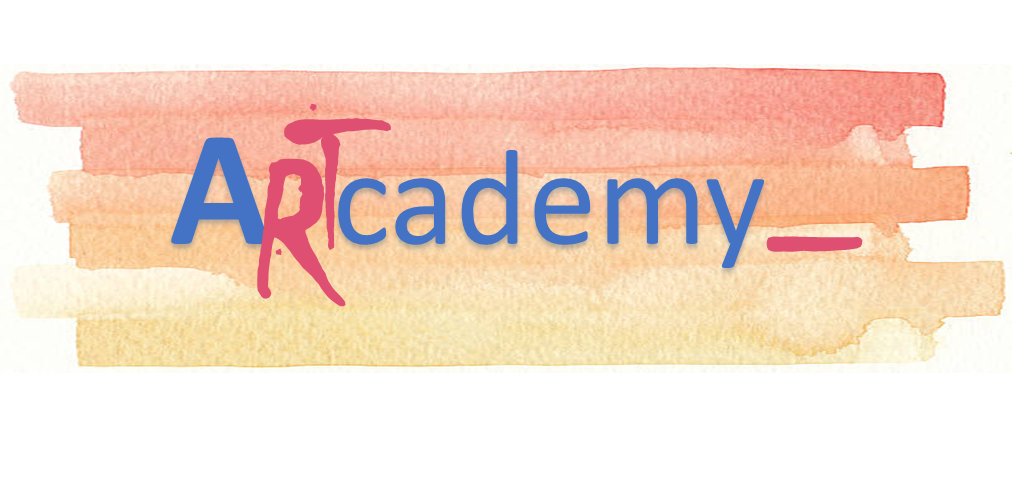 This Project has been funded with support from the European Commission. This publication reflects the views only of the author, and the Commission cannot be held responsible for any use which may be made of the information contained therein.
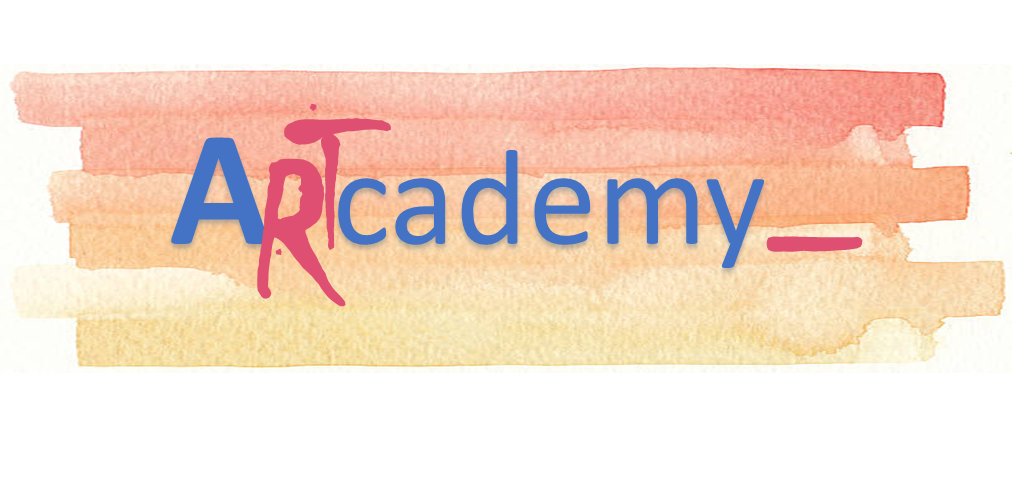 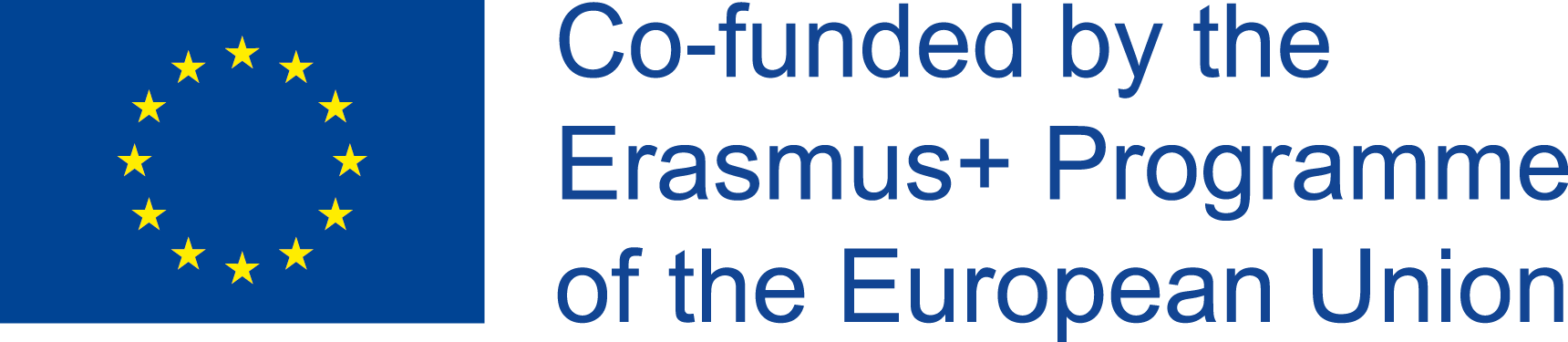 Unidad 2. RESOLUCIÓN DE PROBLEMAS TÉCNICOS
Identificar las necesidades y las respuestas tecnológicas
Esto es lo peor que nos puede pasar, ver que nuestra maravillosa página web se quedado reducida a una página en blanco. La buena noticia es que puede solucionarse.  Esto puede deberse básicamente a uno de estos tres motivos: el tema que hemos instalado, un plugin o la falta de memoria (exhausted memory).  
Si el problema radica en uno de los plugins, podemos hacer una de estas dos cosas: si sabemos cuál ha sido el último plugin instalado y que puede ser el causante del estropicio, desactívalo y comprueba si todo vuelve a la normalidad. De no ser así, vamos a tomar una medida más drástica, desactiva todos los plugins de golpe, y ve activando uno a uno hasta localizar el plugin que crea el conflicto. 
Si el problema radica en el tema, bien porque se ha actualizado o este contiene un error, la solución más sencilla es cambiar el nombre de la carpeta donde se guarda este, de esta forma Wordpress pensará que has desinstalado el tema y pondrá algún tema por defecto. Otra opción es volver a instalar el tema desde 0.
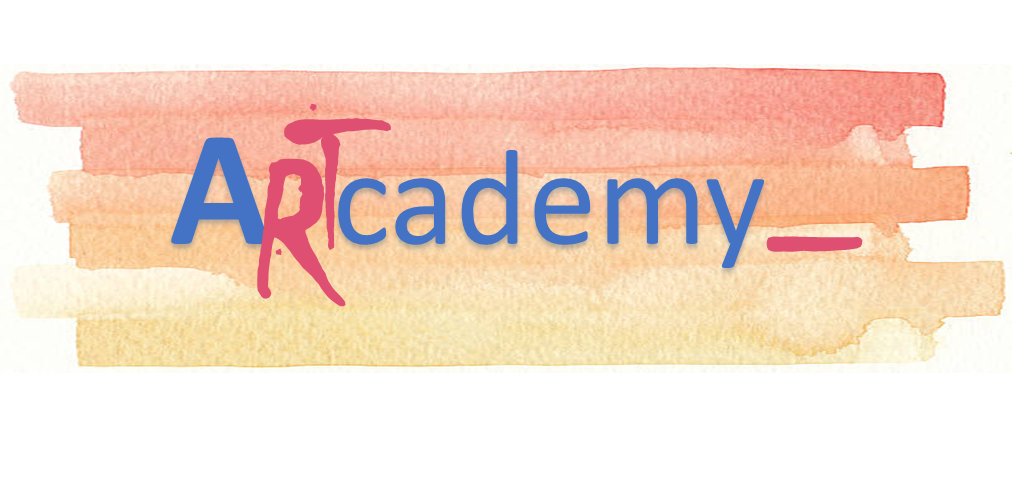 This Project has been funded with support from the European Commission. This publication reflects the views only of the author, and the Commission cannot be held responsible for any use which may be made of the information contained therein.
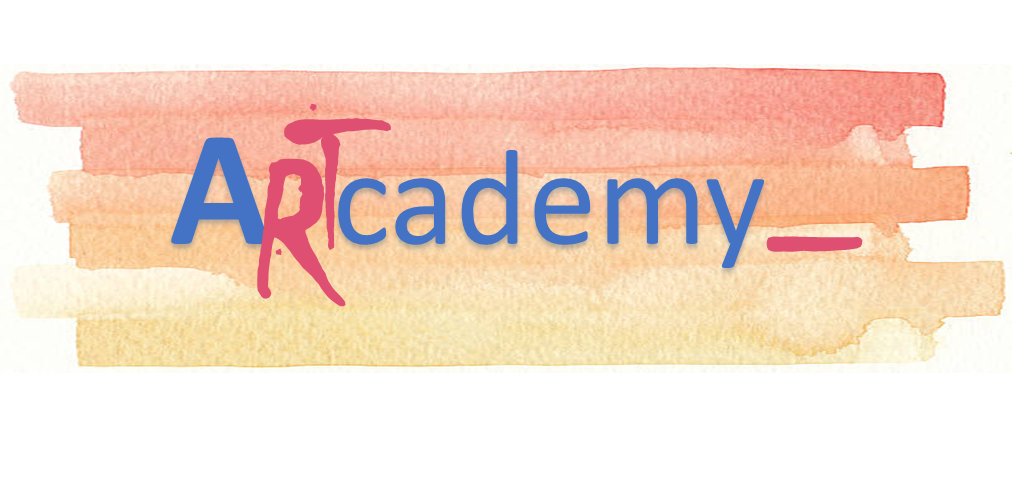 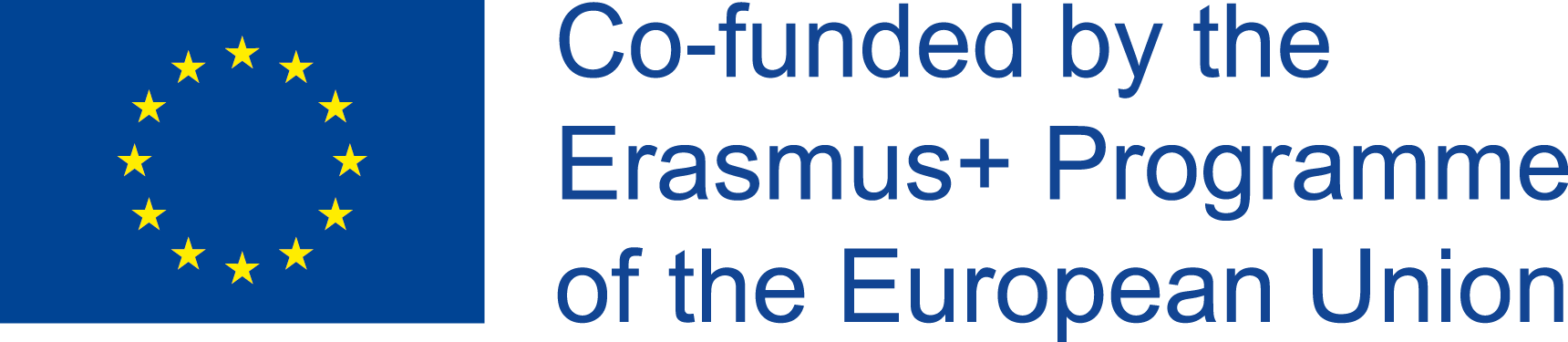 Unidad 2. RESOLUCIÓN DE PROBLEMAS TÉCNICOS
Identificar las necesidades y las respuestas tecnológicas
Pero si no es ninguna de estas dos cosas, entonces tenemos un problema de falta de memoria. También es fácil de solucionar, basta con ir a un editor de texto, abrir el fichero wp-config.php, y dentro de la etiqueta php añadir lo siguiente para aumentar el límite hasta los 64Mb:
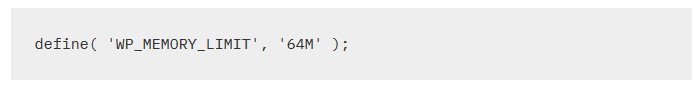 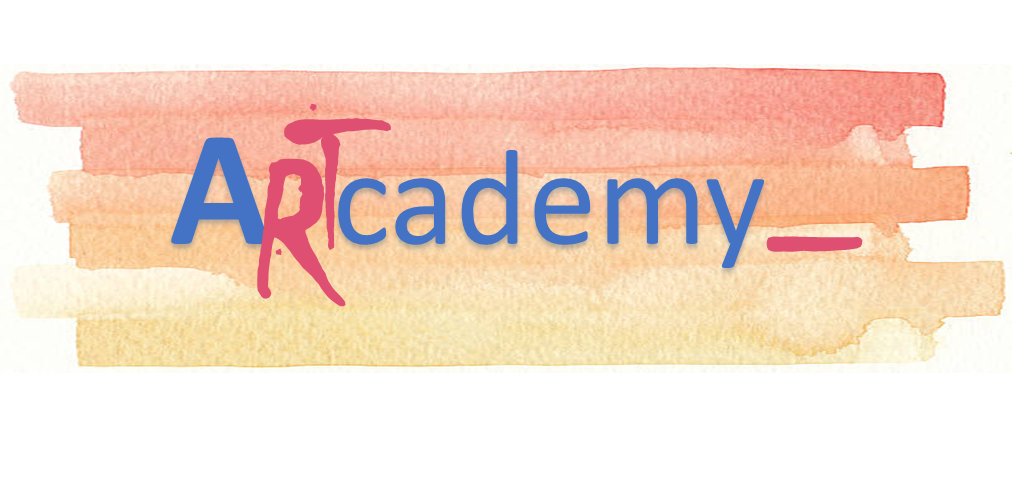 This Project has been funded with support from the European Commission. This publication reflects the views only of the author, and the Commission cannot be held responsible for any use which may be made of the information contained therein.
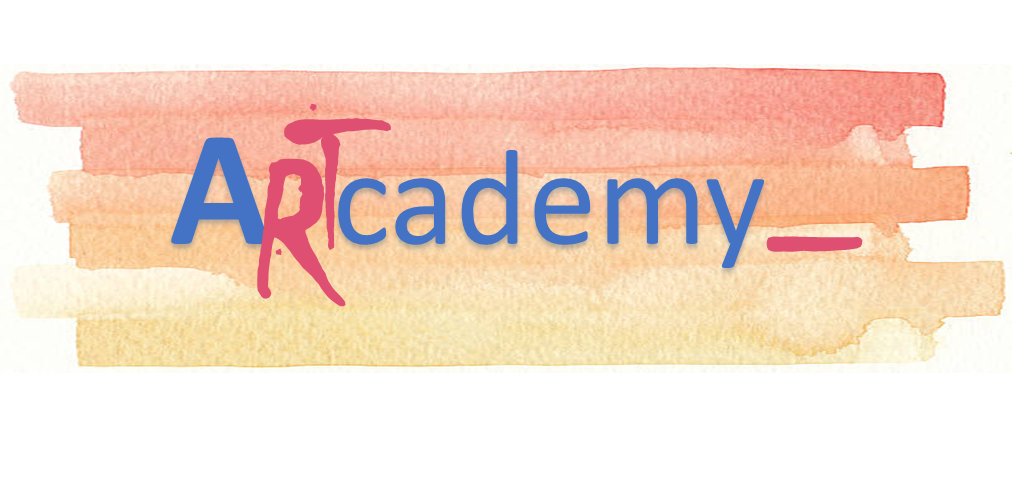 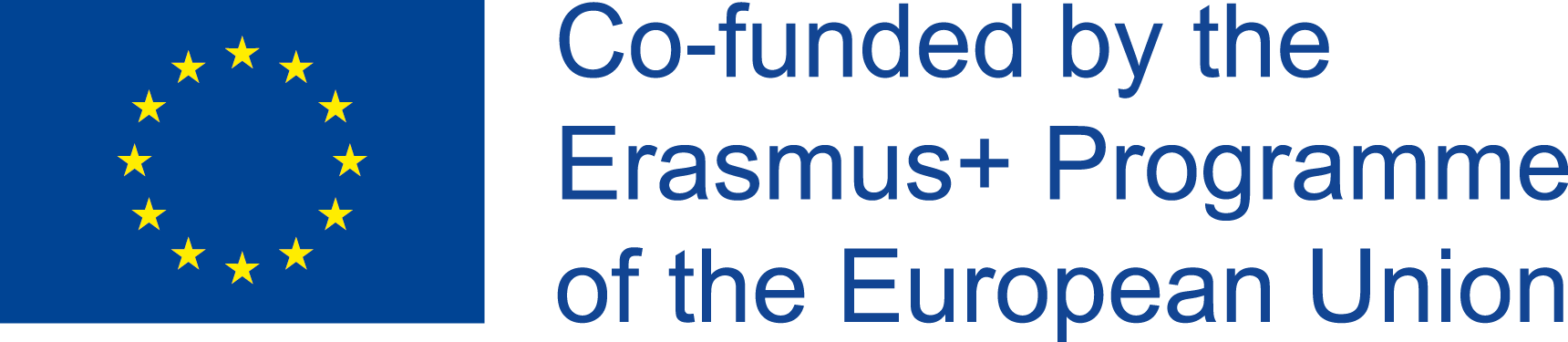 Unidad 2. RESOLUCIÓN DE PROBLEMAS TÉCNICOS
Identificar las necesidades y las respuestas tecnológicas
Si aun así no hemos conseguido eliminar la pantalla blanca aún tenemos una posibilidad de encontrar y depurar nuestro error, activar el modo DEBUG de nuestro php. Volvemos a nuestra página wp-config.php y buscamos la siguiente línea:
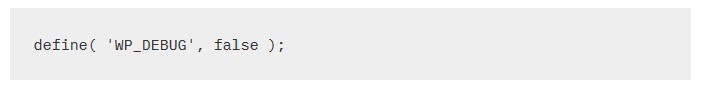 Una vez encontrada, añadiremos // al principio de la línea para que quede comentada:
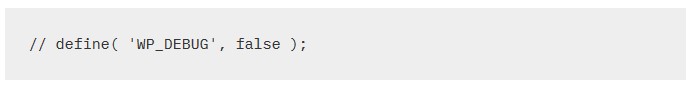 A continuación, añadiremos las siguientes dos líneas:
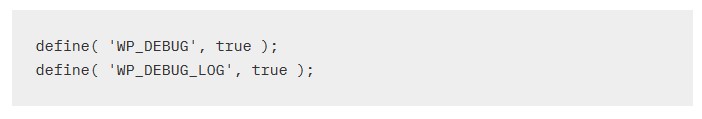 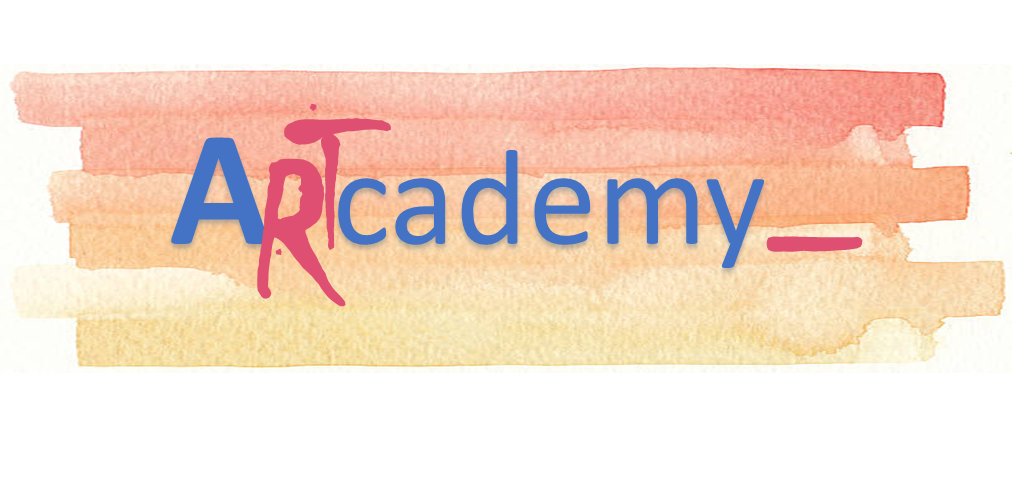 This Project has been funded with support from the European Commission. This publication reflects the views only of the author, and the Commission cannot be held responsible for any use which may be made of the information contained therein.
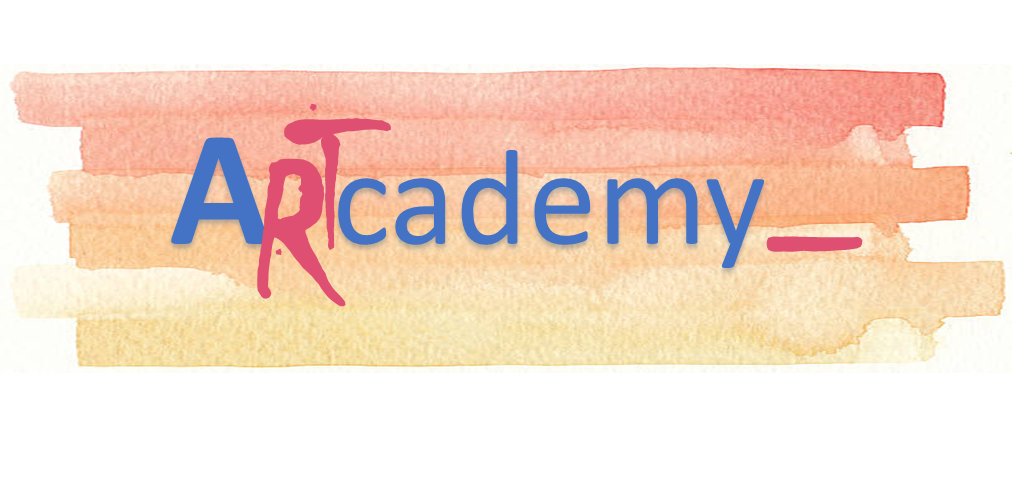 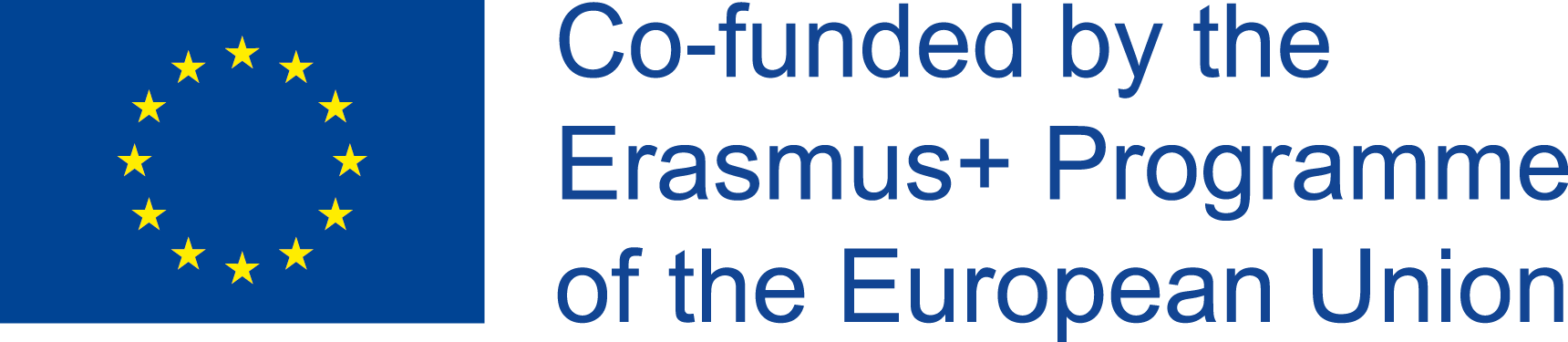 Unidad 2. RESOLUCIÓN DE PROBLEMAS TÉCNICOS
Identificar las necesidades y las respuestas tecnológicas
Un error de base que nos encontramos cuando creamos nuestra página web, es que creemos que solo por el hecho de estar presentes en Internet ya vamos a vender, o vamos a estar visibles para vender para millones de personas.

Y esto no es así, ni mucho menos, tenemos que posicionar nuestra página web, hacerla visible para nuestros potenciales compradores. Y esto, la única forma de conseguirlo, es a través de un experto en posicionamiento web.
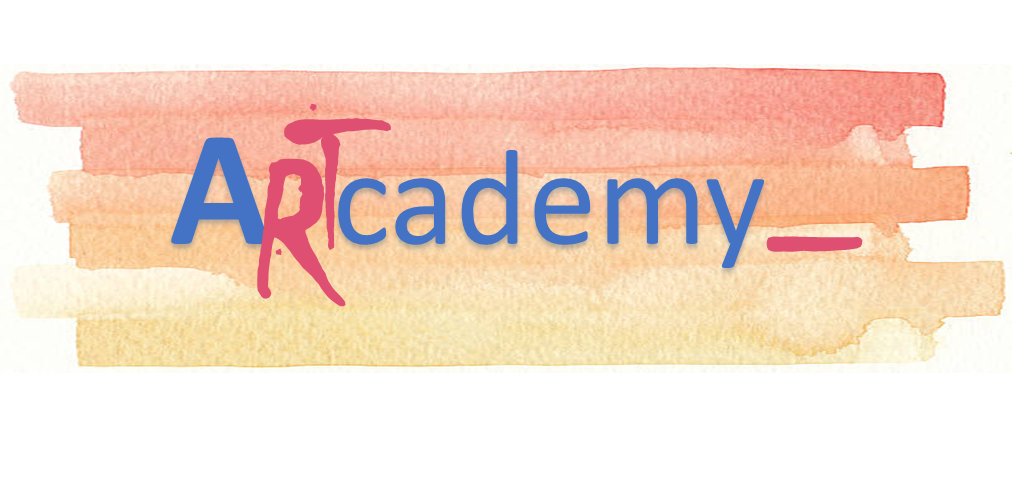 This Project has been funded with support from the European Commission. This publication reflects the views only of the author, and the Commission cannot be held responsible for any use which may be made of the information contained therein.
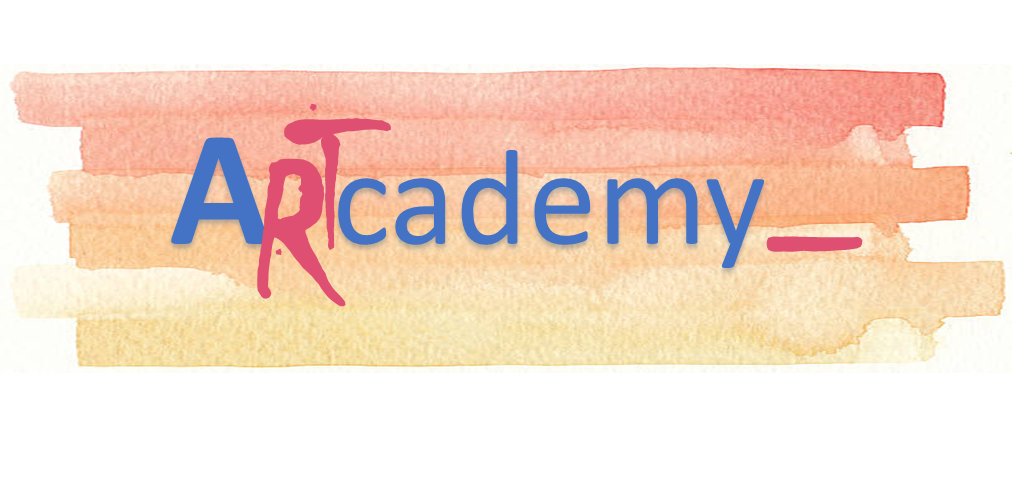 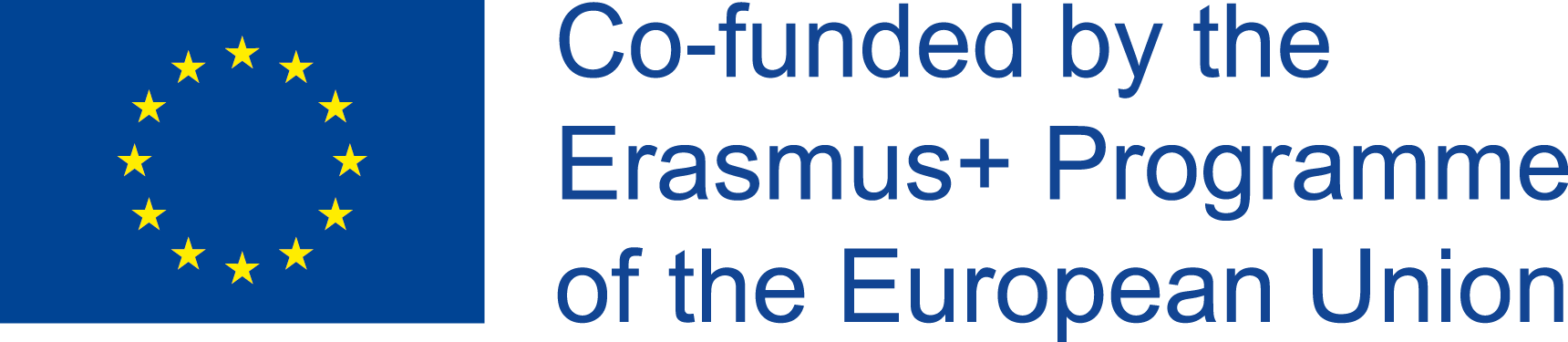 ¡GRACIAS!